Prognostic Role Of PreimplantationGenetic Testing For Aneuploidy InMedically IndicatedFertility Preservation
Presented by: Dr. Zohreh Heidary
Main Objective
To investigate the use of preimplantation genetic testing for aneuploidy (PGT-A) among patients pursuing embryo banking (EB) for medically indicated fertility preservation (FP).
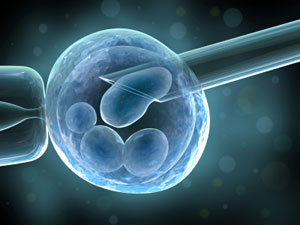 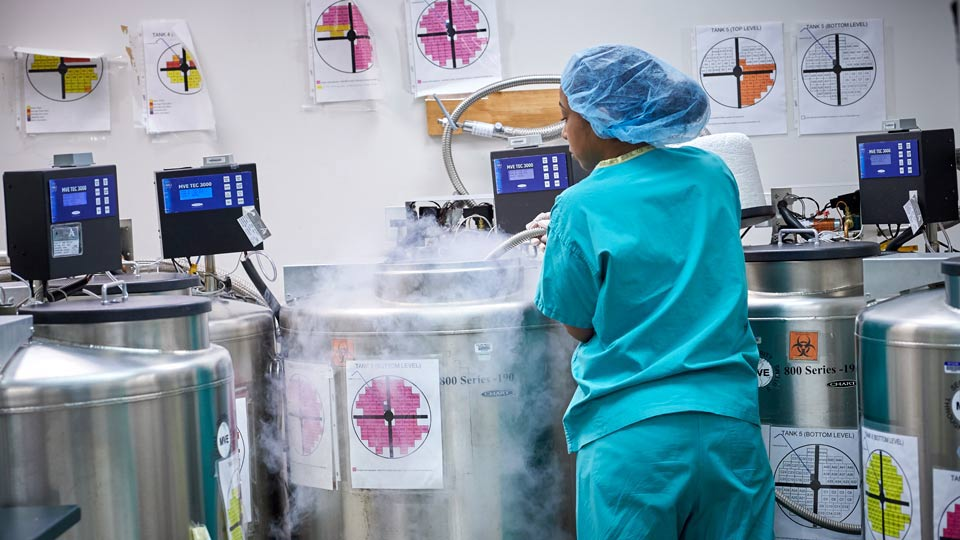 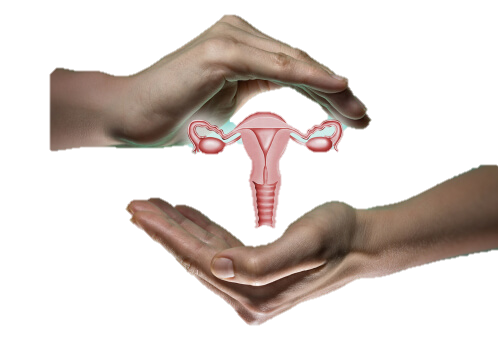 Introduction
More than 91,000 women less than 45 years of age are diagnosed with cancer annually, but advances in treatment have led to increased rates of survival and improved quality of life.
The standard of care in fertility preservation (FP) for those undergoing gonadotoxic treatment is oocyte and embryo cryopreservation.
Unfortunately, the success of fertility preservation may be overestimated by cancer patients.
This optimism can have particularly devastating consequences for those undergoing FP prior to cancer treatment with a limited window in which to pursue FP.
Introduction
With fewer embryos of unknown ploidy, cancer patients may face failed in vitro fertilization (IVF) cycles, miscarriages, and unintended childlessness when finally ready to build their family.
Preimplantation genetic testing for aneuploidy (PGT-A) may provide a more accurate picture of future reproductive capability, and its utility in fertility preservation for cancer patients has been suggested by ASRM.
Introduction
Although many studies have examined the use of preimplantation genetic testing for monogenic diseases and the use of PGT-A among infertile patients, to our knowledge, no study exists on the use of PGT-A in cancer patients undergoing FP.
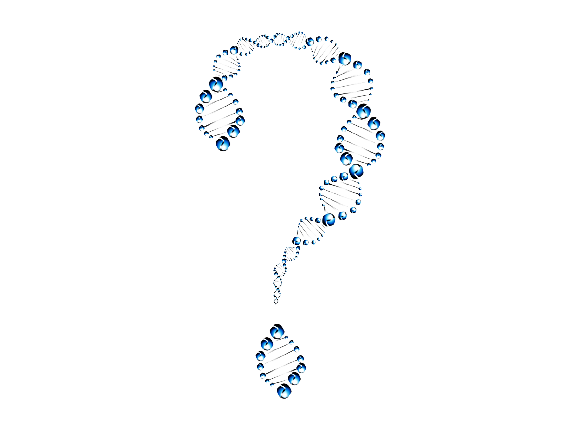 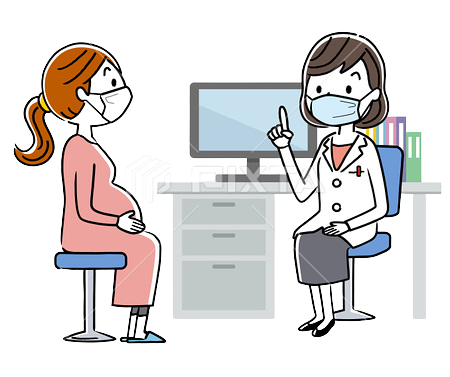 Material and Methods
We performed a retrospective cohort study of all IVF cycles per-formed for EB at the NYU Langone Fertility Center from January 1, 2014, through April 30, 2018.
Patients with cancer or other fertility-threatening diagnoses who presented for fertility preservation were identified. All patients undergoing planned EB were excluded.
In total, 58 cycles in 51 patients were identified and included. Included patients underwent standard PGT-A counseling.
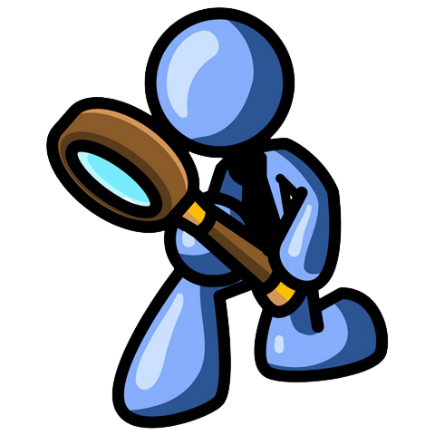 Stimulation Protocols
Controlled ovarian hyperstimulation (COH) using a GnRH antagonist protocol with administration of gonadotropins (recombinant follicle-stimulating hormone [FSH], human menopausal gonadotropins [HMG], or both) were prescribed for each patient based on that patient’s antral follicle count, age, FSH level, and anti-Mullerian hormone level (AMH) (if available) as determined by their physician.
Hormone levels (estradiol [E2], FSH, luteinizing hormone [LH], and P4) and transvaginal ultrasound at time of initial consultation were used to determine cycle status for each patient to determine optimal cycle start.
Stimulation Protocols
Patients used one of four possible cycle starts: 
cycle day 2 after last menstrual period
luteal phase start prior to menses 
scheduled start after use of oral contraceptive pill suppression
random start
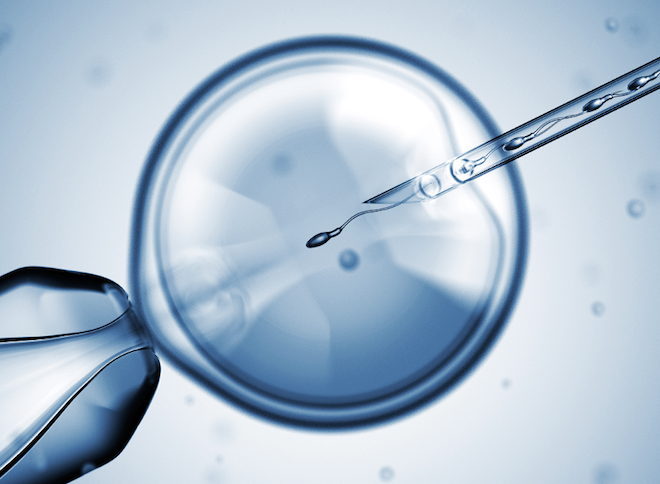 Stimulation Protocols
A subset of patients, mostly with breast cancer, were also administered oral letrozole during follicular stimulation.
Follicular growth and maturation were monitored by transvaginal ultrasound and serum E2 level. The GnRH antagonist (Cetrotide or Ganirelix) was added when a lead follicle was identified as 13 mm or greater or the E2 was greater than 1000 pg/mL.
Oocyte retrieval was performed via ultrasound-guided transvaginal aspiration. Both insemination and intracytoplasmic sperm injection (ICSI) were used for fertilization of oocytes; ICSI was used if indicated by semen parameters or if patients anticipated needing future preimplantation genetic testing for monogenic disorders (PGT-M), but in our center PGT-A alone is not an indication for the use of ICSI.
Stimulation Protocols
Standard laboratory techniques were used to follow each patient’s individualized plan as follows: 
to culture all zygotes to the day 5/6 blastocyst stage, 
to cryopreserve zygotes at the 2PN stage, 
to cryopreserve a fraction of oocytes retrieved and to fertilize the remaining oocytes and culture to the day 5/6 blastocyst stage.
PGT-A
If PGT-A was desired, trophectoderm biopsy was performed on day 5 or 6 at the blastocyst stage prior to embryo cryopreservation via vitrification. Biopsy analysis was performed by array comparative genomic hybridization (array CGH) or next-generation sequencing (NGS).
Outcomes Measuring
Outcomes measured include EB cycle characteristics including time to treatment, time to consult, oocytes retrieved, and the number of oocytes, 2PN zygotes, and embryos cryopreserved; pursuit and outcomes of a subsequent cycles; and embryo transfer and live birth outcomes.
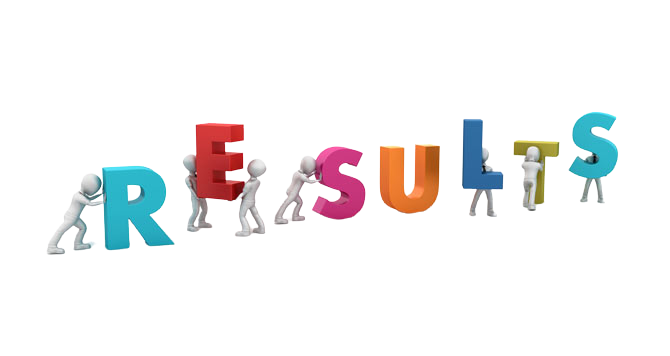 Results
A total of 58 medical EB cycles from 51 patients were identified and analyzed. In all, 34 cycles (59%) from 24 patients used PGT-A (FP/PGT-A) and were compared to 24 cycles (41%) from 20 patients who did not employ PGT-A (FP).
There were a variety of diagnoses that were evenly divided between groups, including lymphoma, melanoma, endometrial cancer, ovarian cancer, cervical cancer, thyroid cancer, and male prostate cancer.
The majority of patients had a diagnosis of breast cancer (50% in the FP group vs. 62% in the FP/PGT-A group).
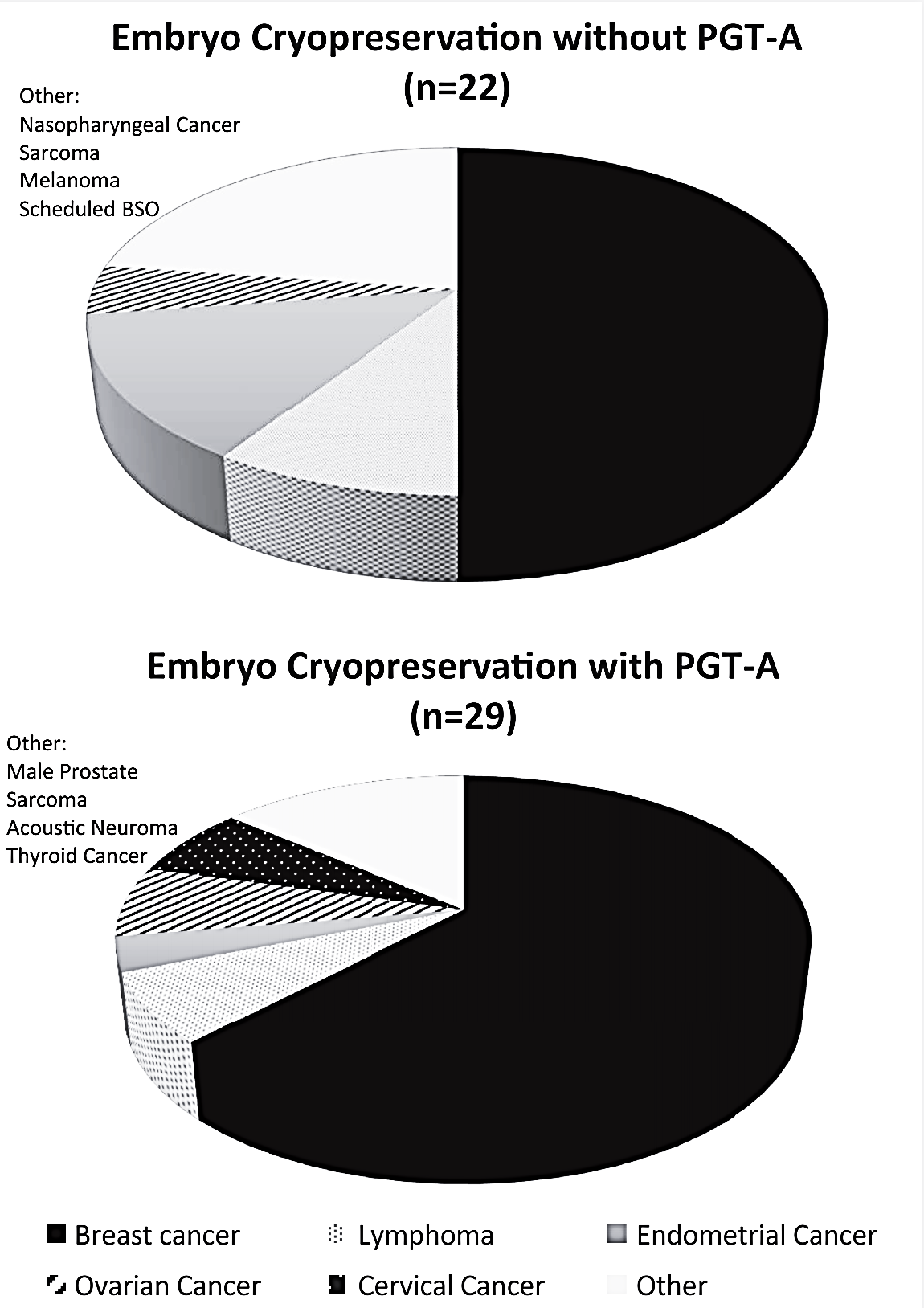 Results
Both groups were similar in mean age (years) at time of first cycle start (35.5  6 FP vs. 34.2  4 FP/PGT-A, P¼.4) and in the timing of first cycle start prior to treatment.
In addition, the time (days) from fertility preservation consult to first cycle start (6.5 [077] FP vs. 5 [0119] FP/ PGT-A, P¼.5) and number of days of stimulation (11.1  2 FP vs. 11.8  2 FP/PGT-A, P¼.1) were not different between groups.
Patients in both the FP and FP/PGT-A groups had similar cycle characteristics.
Results
Five patients in the FP/PGT-A group underwent a second medical EB cycle: two for poor response (one patient with all cleavage-stage embryos on day 6 and one patient with only 2 of 12 embryos meeting criteria for biopsy), two for low euploidy (1 euploid embryo after 1 cycle), and one patient with no euploid embryos.
The average time between initial consult to initiation of treatment in the FP/PGT-A group who completed two cycles was 82  45 days.
The FP/PGT-A patients had an average of 3.5  3 Euploid embryos cryopreserved (48.2% of embryos biopsied) for future embryo transfer vs. 7.27 (median 5.5, range 022) untested embryos cryopreserved in the FP group.
Discussion
Although PGT-A has been well described among infertility populations to our knowledge this study is the first to examine the use of PGT-A in medically indicated fertility preservation.
PGT-A provides valuable prognostic information about the reproductive potential of an embryo, which may be particularly useful to cancer patients presenting for fertility preservation.
The use of PGT-A in the fertility preservation population has not previously been described in the literature but has a particularly strong rationale. Patients with cancer may overestimate success rates following fertility preservation, making PGT-A particularly useful to understand an embryo’s reproductive potential.
Discussion
patients less than 35 years of age have a less than 35% aneuploidy rate and a less than 10% risk of having an all-aneuploid cycle cohort, the risk of aneuploidy increases sharply after age 37 years, and could lead to limited viable embryos in cancer patients unable to complete multiple cycles.
Euploid embryos demonstrate consistent implantation rates regardless of age; thus a cryopreserved PGT-A selected euploid embryo offers patients a clear understanding of their embryo’s future reproductive potential.
Discussion
Because breast cancer patients in the FP/PGT-A group were older at diagnosis than those in the FP group, they may have been more likely to consider PGT-A, given the higher rates of aneuploidy in advanced age groups.
Patients with estrogen-receptor positive breast cancers require 510 years of ovarian suppression following definitive treatment with chemotherapy; thus, embryos cryopreserved by young breast cancer patients may represent their only chance at autologous reproduction.
Discussion
Patients in both the FP/PGT-A and FP groups chose to cryopreserve oocytes in addition to embryos (2PN zygotes and blastocysts), and use of PGT-A in our study group did not limit these complementary approaches to fertility preservation.
Cryopreservation of mature oocytes, now a standard of care in fertility preservation, allows patients control over both gamete disposition and their own reproductive autonomy.
 Consequently, a similar number of patients in the FP/PGT-A (five) and the FP (three) group elected to cryopreserve oocytes. Similarly, cryopreservation of both 2PN zygotes and blastocysts was not affected by the choice to pursue PGT-A.
Discussion
Although selecting euploid embryos prioritizes those embryos most likely to lead to a pregnancy in the future, PGT-A also shrinks the cohort of embryos available for future transfer.
As expected, patients in the FP/PGT-A group initiated cancer therapy with fewer cryopreserved embryos than those in the FP group, although the former cryopreserved only euploid embryos and the latter cryopreserved untested embryos.
however, use of PGT-A in medical EB cycles could lead to a ‘‘terminal’’ fertility diagnosis. This can lead to compounded grief in the context of multiple other stressors, including malignancy diagnosis and impending chemotherapy.
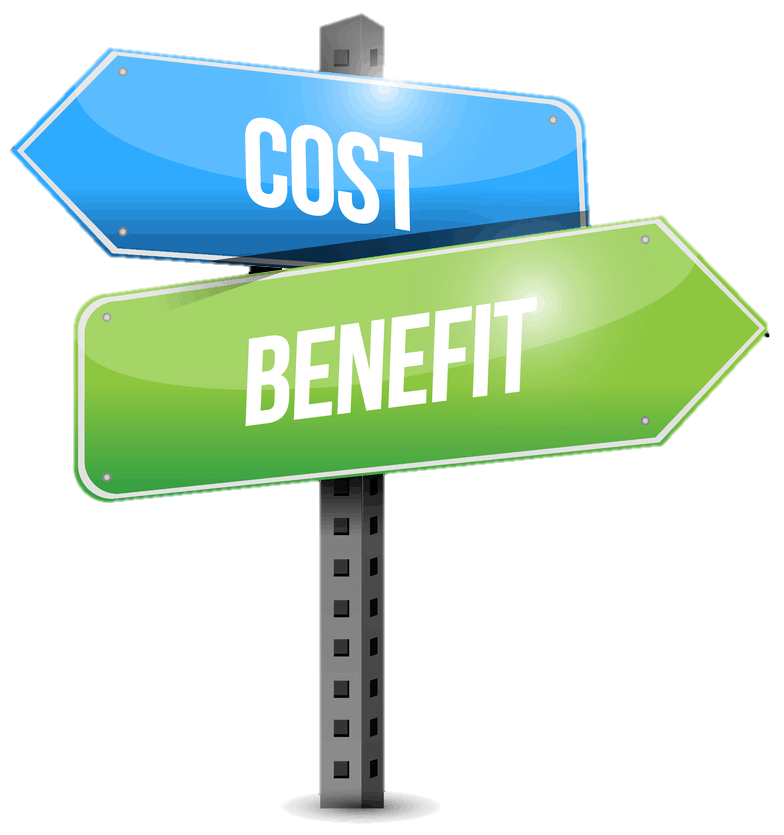 Discussion
Our study did not examine patient expense, although financial cost is a critical determinant in patients who decline PGT-A in IVF.
Because cycle costs and insurance can vary, patients may be variably burdened financially by medical EB with PGT-A .PGT-A is becoming more widely understood as cost-effective in IVF.
Patients banking embryos will also benefit from PGT-A by avoiding storage fees for potentially aneuploid embryos. As PGT-A in medical EB becomes more common, cost-effectiveness will be a needed future area of study.
Discussion
Use of PGT-A in medical EB can mitigate future psychological stress by optimizing future reproductive potential of frozen embryos, minimizing unnecessary storage fees of untested potentially aneuploid embryos, and providing critical information for patients faced with high levels of uncertainty.
Given the multiple stressors burdening the oncofertility population, robust psychosocial support is critical for patients undergoing fertility counseling.
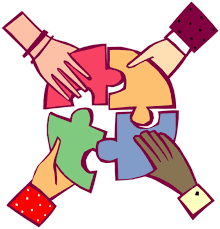 Conclusion
Our study demonstrated increasing use of PGT-A by patients cryopreserving embryos for fertility preservation. 
With clear and appropriate counseling, PGT-A may provide patients facing fertility-threatening diagnoses a clearer understanding of their future reproductive potential and help guide decision making in these uniquely vulnerable patients.
Questions and Answers
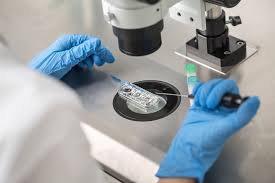